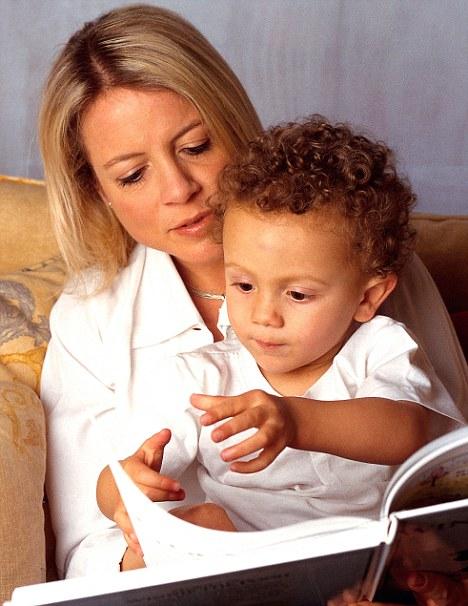 Regurgitation of a People: 
The Story of Black America
Presented by: Stephanie K. Banks
Summary: Black Lives Matter
Page 33
Discusses the founder of “Black Lives Matter” and how the hashtag came to fruition.
Ferguson Rally
Reiterates Hardship of Black
Communities
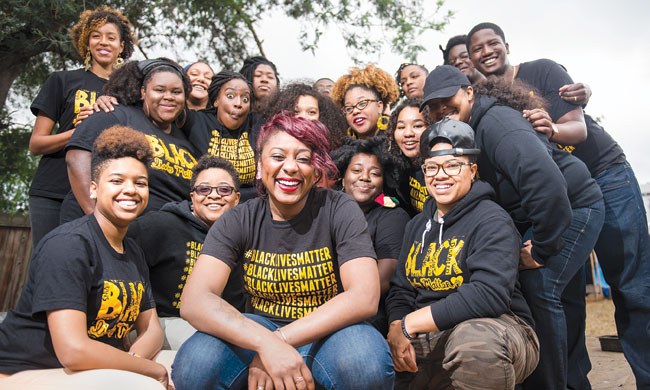 The Issue
Liz Pleasant
Sarah Van Gelder
David Korten
American author, former professor of the Harvard Business School, political activist, prominent critic of corporate globalization, and "by training and inclination a student of psychology and behavioral systems".
Sarah van Gelder is cofounder and editor-at-large of the award-winning YES! Magazine. She explores the leading edge of change, writing and speaking internationally on a wide range of topics.
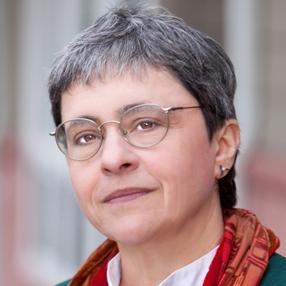 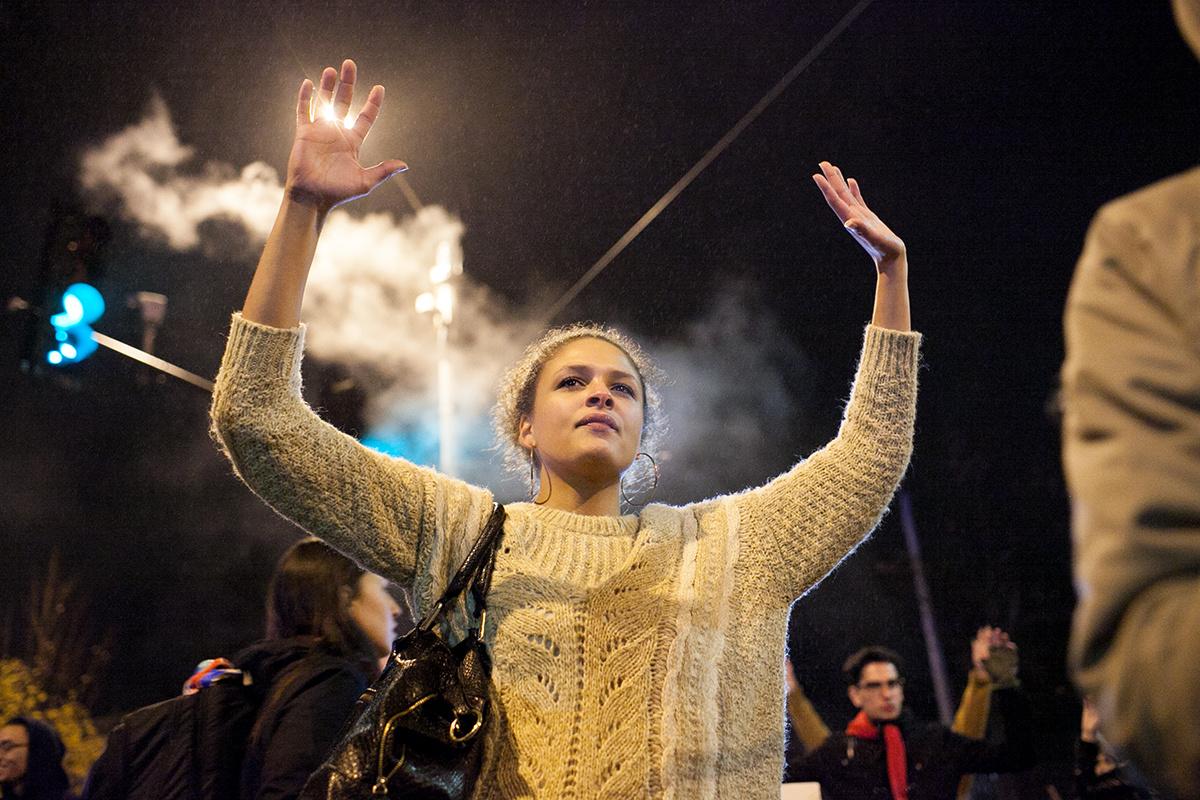 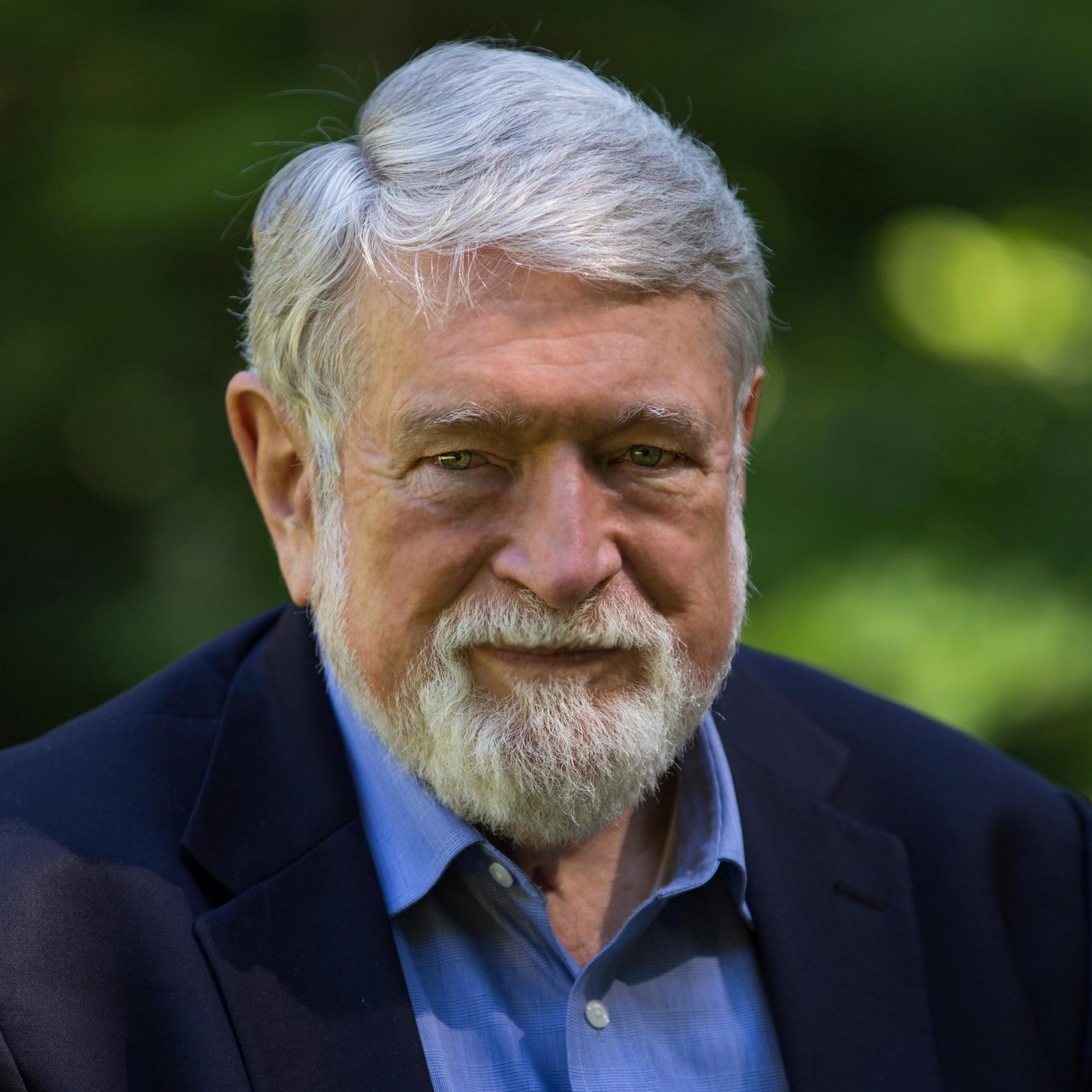 Supporting Key Elements
Top Graduate Schools for African American History
(based on usnews.com)
Rachel Dolezal
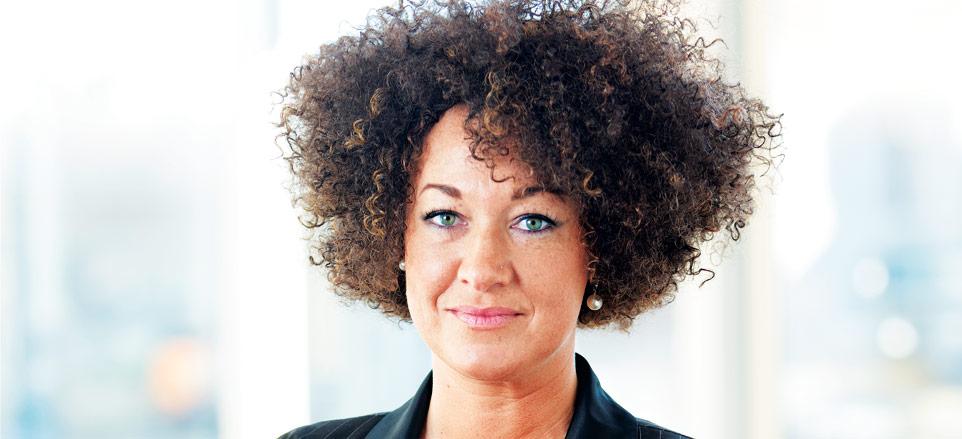 Rutgers, The State University of New Jersey, New Brunswick
Duke University
University of Maryland- College Park
University of North Carolina- Chapel Hill
Yale University
The Solution...